OKULUMUZUN TARİHÇESİ
Okulumuz 2012-2013 eğitim-öğretim döneminde Süleymaniye Anadolu İmam Hatip Lisesi bünyesinde tek müdürlük çatısında hizmet vermeye başlamıştır. 2013-2014 eğitim-öğretim yılının başından itibaren ise Din Öğretimi Genel Müdürlüğü'nün 02/04/2013 tarih ve  436054 sayılı Bakan onayı ile erkek bölümünden ayrılarak halihazırdaki kendi müstakil binasında Süleymaniye Kız Anadolu İmam Hatip Lisesi adı altında eğitim-öğretim faaliyetlerine devam etmektedir. Okulumuzda İmam Hatip Ortaokulu (İHO) kısmı da bulunmakta olup tek müdürlük bünyesinde çalışmalarını sürdürmektedir.
SÜLEYMANİYE KIZ ANADOLU İMAM HATİP LİSESİ
İLMİN,EDEBİN,YENİ NESLİN EĞİTİM ADRESİ
COVİD-19 İLE MÜCADELEDIŞ VE İÇ TEMİZLİK,HİJYEN
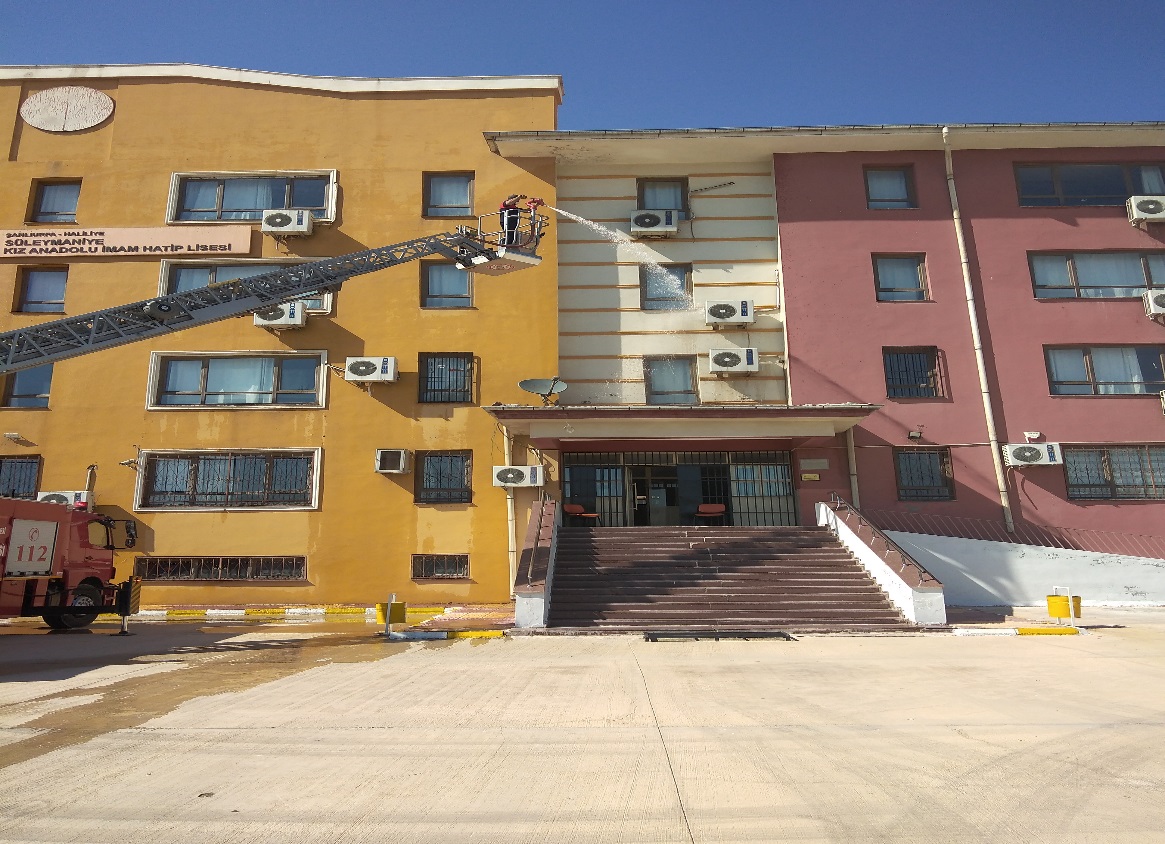 TÜM TEDBİRLER ALINMIŞTIR
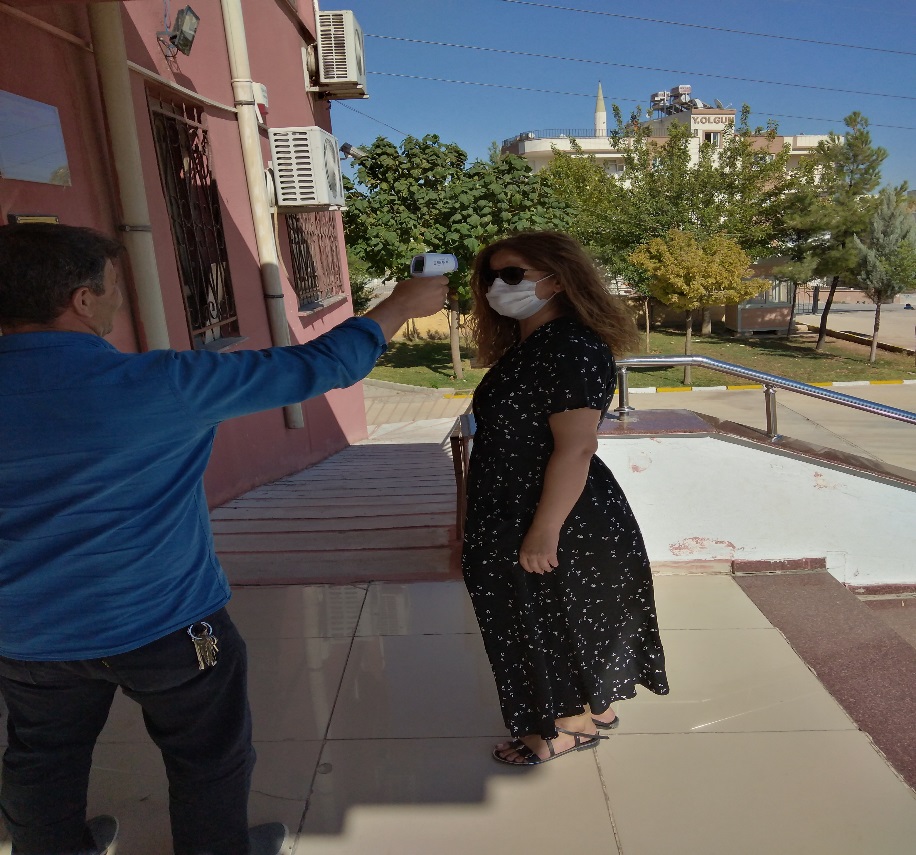 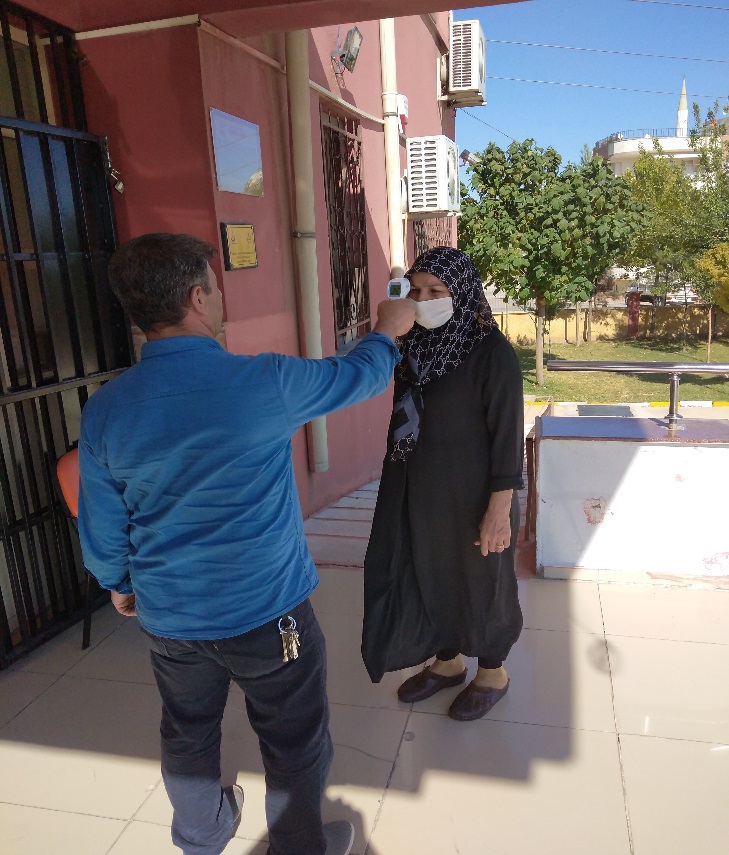 ATEŞ ÖLÇÜMLERİ YAPILMAKTADIR
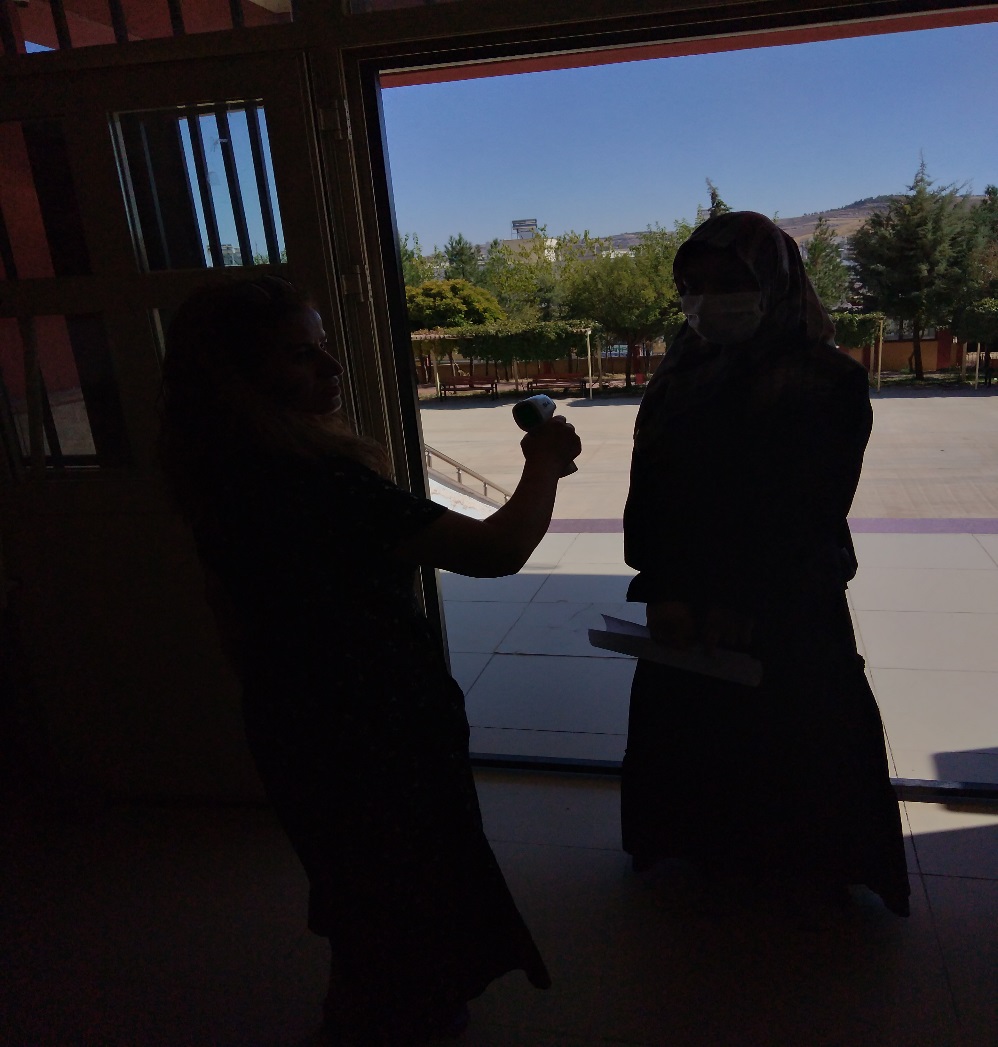 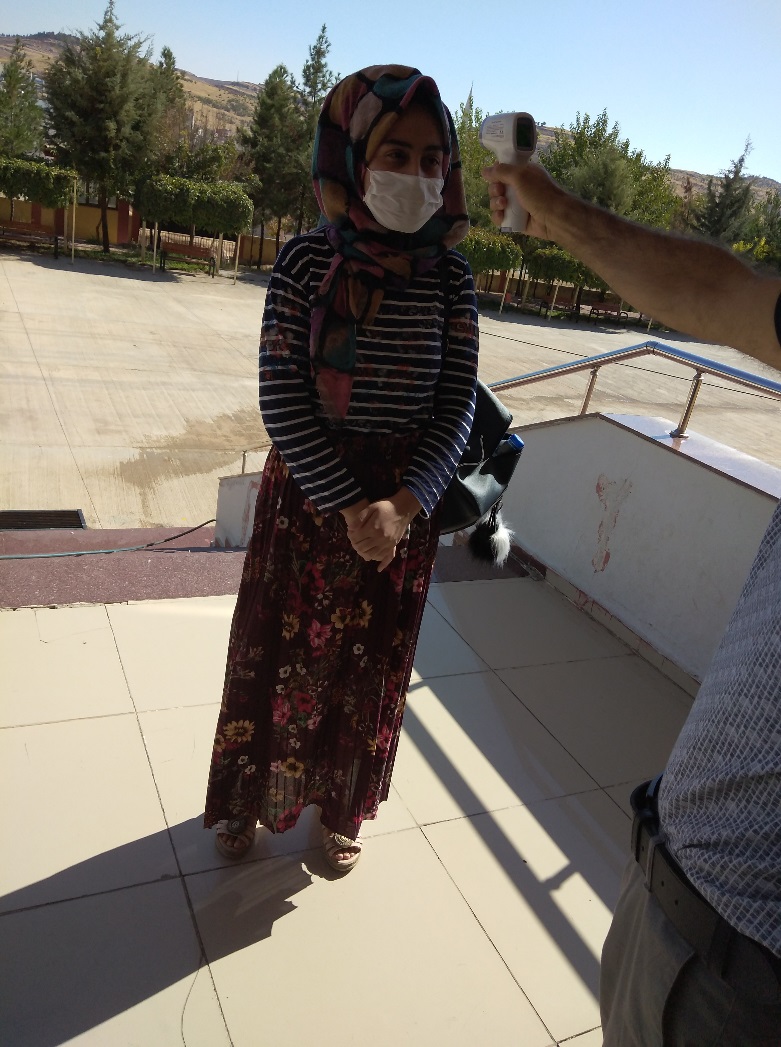 ÖĞRETMENLERİMİZ OKULDA
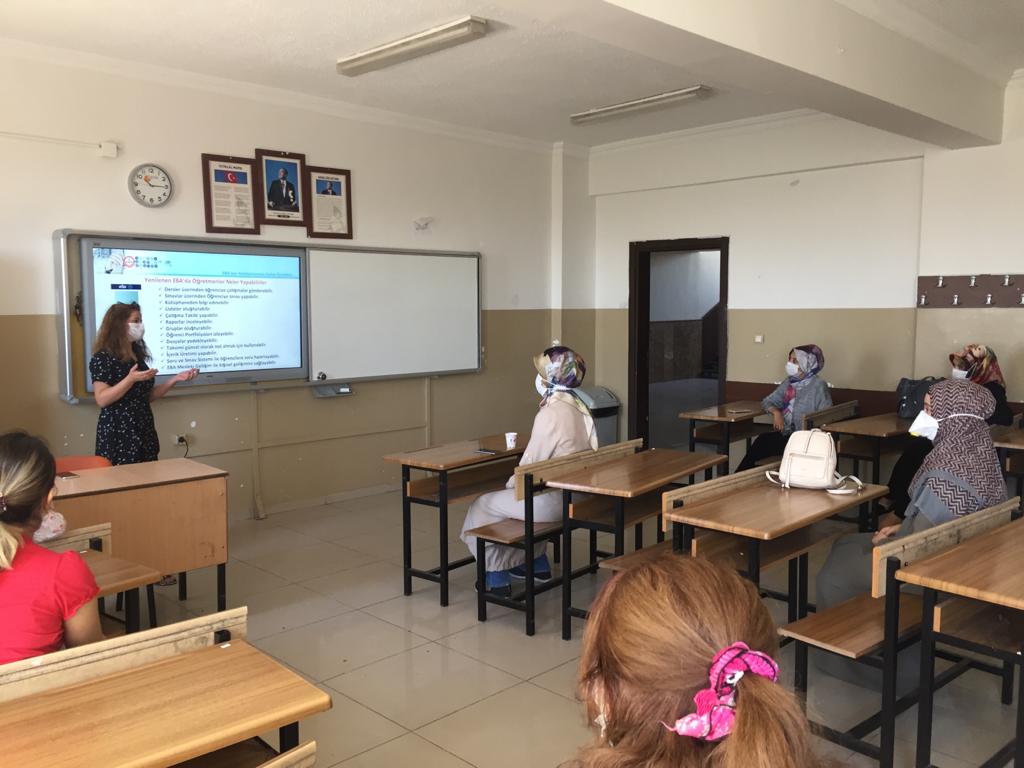 ÖĞRETMENLER KURULUMUZ YAPILDI
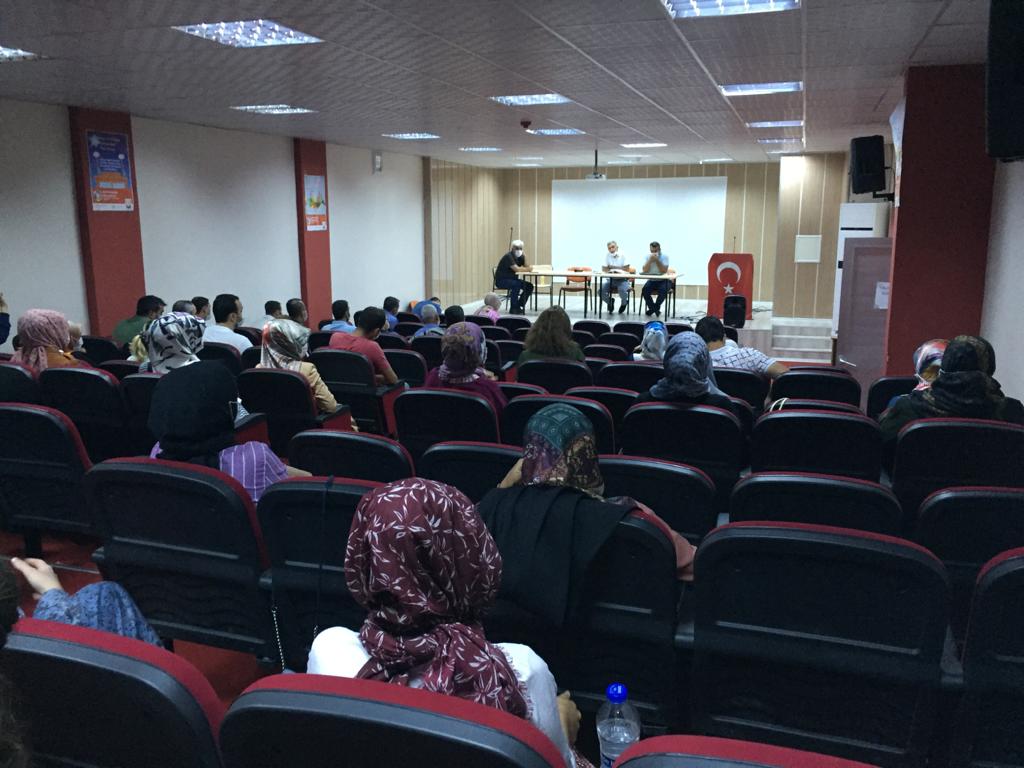